Update on Rural Grants 2016 - 2017
Kilkenny County Council
15th January, 2018
CLAR 2016 Background
Investment programme for rural areas
Re-opened 2016 with the hope of funding for future years
Targeting areas that have experienced significant  depopulation
Aim to attract people to live and work in the area
Works in conjunction with locally identified priorities
Map overleaf sets out the areas in Kilkenny that are covered under the CLAR programme
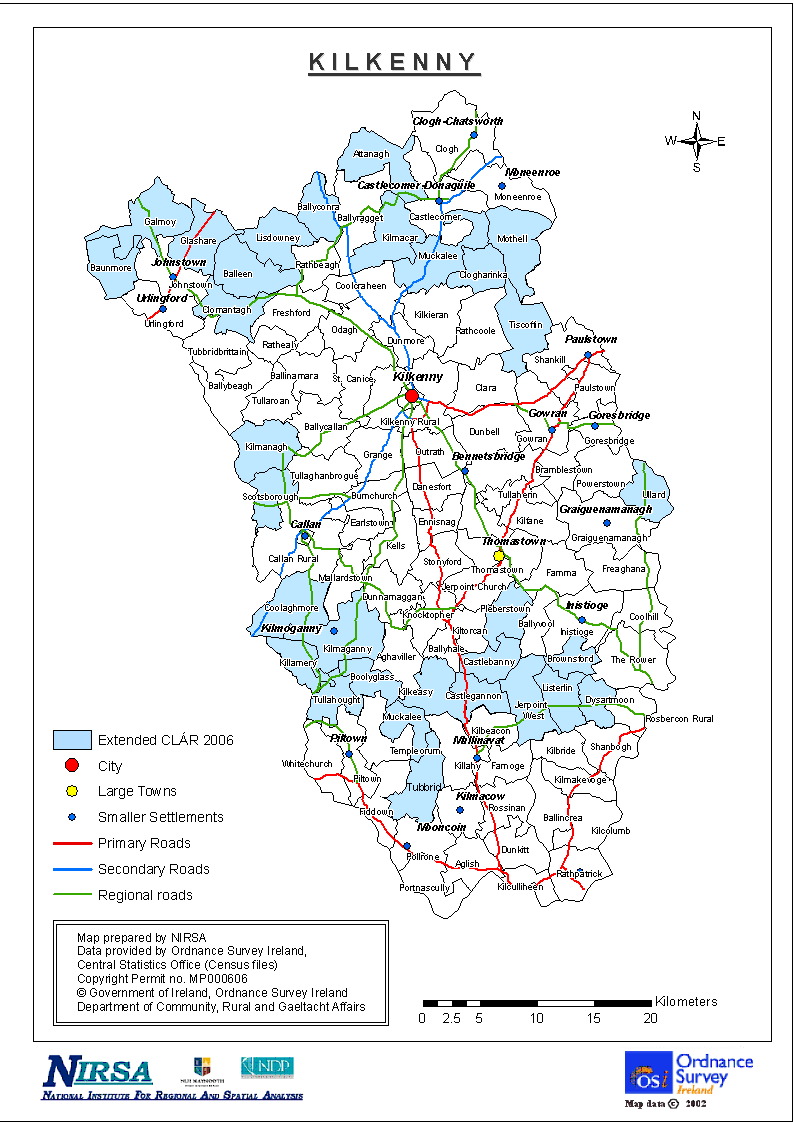 Measures Covered - Priority
Support for Schools / Community Safety Measures

Enhancements for outdoor play facilities

Targeted Community Infrastructure Needs

Note: priority to be will be given in the order outlined above
Measure 1: Safety Measures Schools / Community Facilities
Interventions designed to ensure safety of children attending schools and adults / children attending community facilities
Replacement flashing amber lights
Child safety signs
Car speed signs for entering specific zones
Removal of hedging, upgrade road markings
Erection of pedestrian crossings in small towns/villages.
90% funding is provided with 10% from LA / Community / other and minimum 5% cash School/Community
Measure 2: Outdoor Play Facilities Enhancement Scheme
Enhance existing outdoor play areas or develop new for Schools / Communities
Grassing / tarmacadam of play areas
Supply of equipment
New Multi Use Games Area – if planning in place
Must be clear evidence of need
Maximum grant €50,000 with 90% funding is provided - 10% from LA / Community / other and minimum 5% cash School/Community
Measure 3: Targeted Community Infrastructure
Non County Roads leading to important community amenities e.g. graveyards, beaches, piers,...
LA’s can submit list of roads identified as local access roads 
Exclude those to benefit from LIS or other existing schemes
Identify and prioritise balance LA wishes to include under the CLAR programme.
Should be approved by LCDC
Maximum grant €50,000 with 85% funding is provided - 15% from LA / Community / other and minimum 5% cash School/Community
2016 Projects - €223,000
2017 Projects €161,000
CLÁR 2016 Kilmaganny
Pedestrian crossing constructed on the R698 at Kilmaganny National School.  We are currently waiting for the crossing to be commissioned.
CLÁR 2016 - Windgap
The scheme consisted of drainage, kerbing/footpath and surfacing works to an access road that serves the National School, GAA grounds and playground in Windgap.
CLÁR 2017 - Skeogh GAA
CLÁR 2017 - Galmoy Community Hall
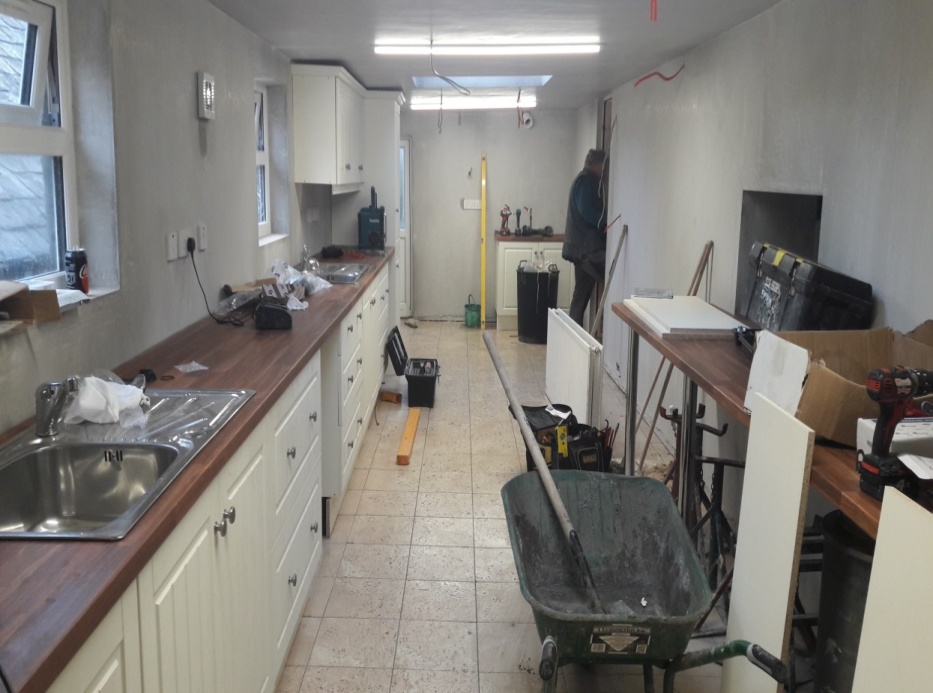 Improvement works , new windows, new flat over the kitchen area, refurbishment of the kitchen
CLÁR 2017Clontubrid National School All-weather Playing Field
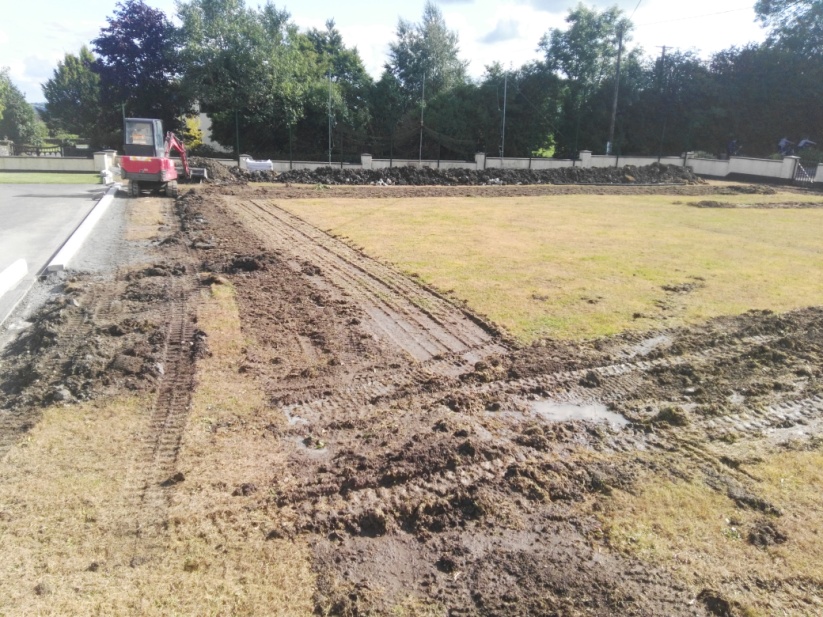 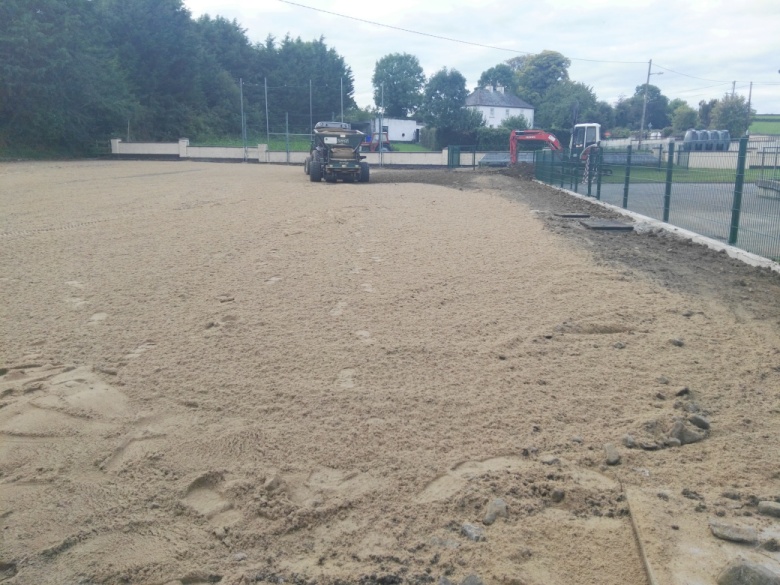 Town & Village Renewal 2017
Aims.
To support the revitalisation of towns and villages with populations under 10,000 in order to improve the living and working environment and increase potential to support increased economic activity into the future.
Increase the attractiveness of the town or village as a local commercial and social centre, 
Enhance the towns/village environment and amenities in the interests of residents, businesses,  and visitors,
Promote the town/village’s potential for tourism and as a centre for culture and local heritage
Encourage community/LA collaboration
Town & Village Renewal 2017
A competitive call for proposals to the Local Authority  under 2 categories (primary category=Renewal, secondary category=Arts project)
Max Grant €100,000 .(+20% match funding required)
Max Grant for a limited number of projects demonstrating an exceptionally economic case was €200,000.
12 town/village Renewal proposals and 1 Art proposal developed with communities
 11 projects were successful in being awarded funds to the value of €873,320 including 1 for €200,000. (1 of 10 nationally)
No decisions yet on the Arts applications
The Scheme represents a joint investment of €1.1m (min) in towns and villages 
Projects currently progressing through various stages.
Town & Village Renewal 2017 – €850,000
Town & Village Renewal Scheme in Urlingford
Plastering of the outside masonry walls of the handball alley on Mills Street
Painting of the outside of the Community Hall on Mill Street
Old school Urlingford and all weather facility
Refurbishment of the all weather facility at the back of the Old School on Main Street, now used as a creche
Painting the outside of the Old School and refurbishment if the toilets within the facility
Piltown Town & Renewal Scheme
Town & Village Renewal Kells
Creche Car Park
New Village Signs
Tourist Trails Signage
New Wall Haggard Road
Island Walk Fencing
REDZ Scheme 2016
€5M for 2016 REDZ scheme following on to the CEDRA report.

REDZ are functional, rather than administrative geographic, areas that reflect the spatial patterns of local economic activities and development processes. 

They are, in effect, the sub-county zones within which most people live and work. 

The central objective of the REDZ model is to utilise the synergies and interdependencies between rural towns and their hinterlands to generate economic activity in the local area. 

The involvement of local communities, including the business community, is a key element in the REDZ model.
REDZ Scheme 2016
3 major Flagship projects – 1 in each region* to a max grant of €400,000 per project.

9 Medium scale projects – 3 in each region* to a max grant of €200,000 per project. 

No county will be approved for more than one Medium REDZ project.

1 or 2 small REDZ projects – 1 or 2 in each remaining county to a maximum grant of €100,000 to each County.

Based on the three Regional Assembly regions: Northern and Western region, Eastern and Midlands region and Southern region. 

Decisions made at National Level.
REDZ Scheme 2016
Woodstock  potential driver of economic development in Inistioge and surrounding area 
Annual cost in revenue budget of Kilkenny County Council 245,000  Visitor numbers est 35,000
Ambition to develop Woodstock further, building on work done to date.
Focus this application on  Inistioge and Woodstock. 
Signage/interpretation and improved paths and visitor facilities in Woodstock – area owned by Kilkenny County Council.
Master/Business  Plan required for overall estate but pending same we progress with improvements to area in Council ownership.

Inistioge – Improve Visitor facilities including: -
Car parking
Create “Visitor Arrival” area – Car parking/signage   
Riverside Walking Route interpretation and signposting etc, unifying Inistioge and Woodstock  and riverside walk towards Thomastown.

Development of a business plan for Woodstock, with the aim of applying to Failte for a Large Capital Grant
REDZ 2016 Car park Inistioge
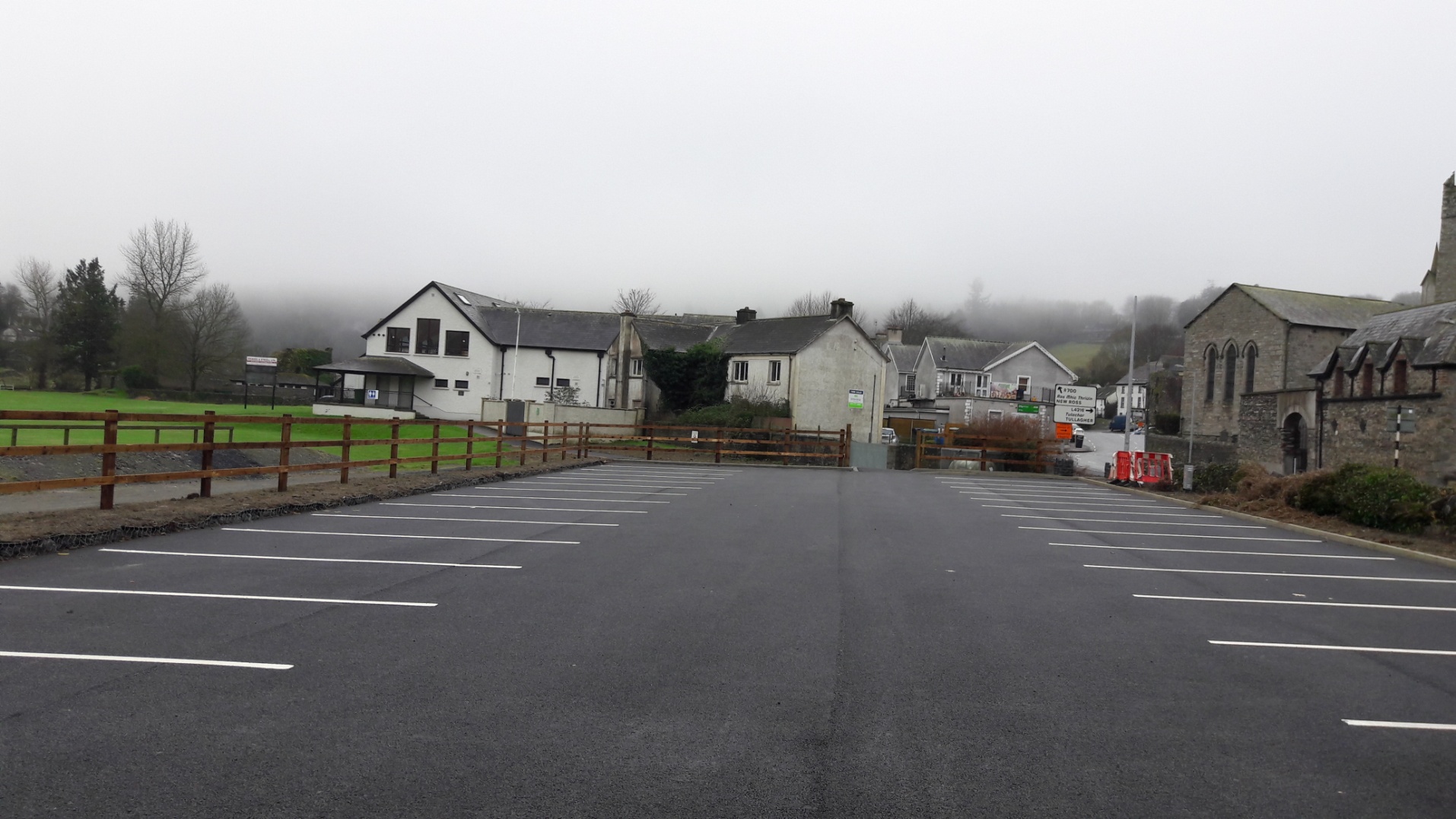 Woodstock Winter Garden
Woodstock Winter Gardens